Exploïtatie van een bedrijfsgebonden of gemeentelijke TOP
Eigen TOP of niet?
Zeer nuttig voor het tijdelijk bufferen van grondoverschotten

Hou rekening met toekomstige afzetmogelijkheden

Kan kostenbesparend werken, maar vraagt wel investering

Mag niet worden beschouwd als ‘stortplaats’ voor alle restjes.

DUS...
2
Vermijd dit!
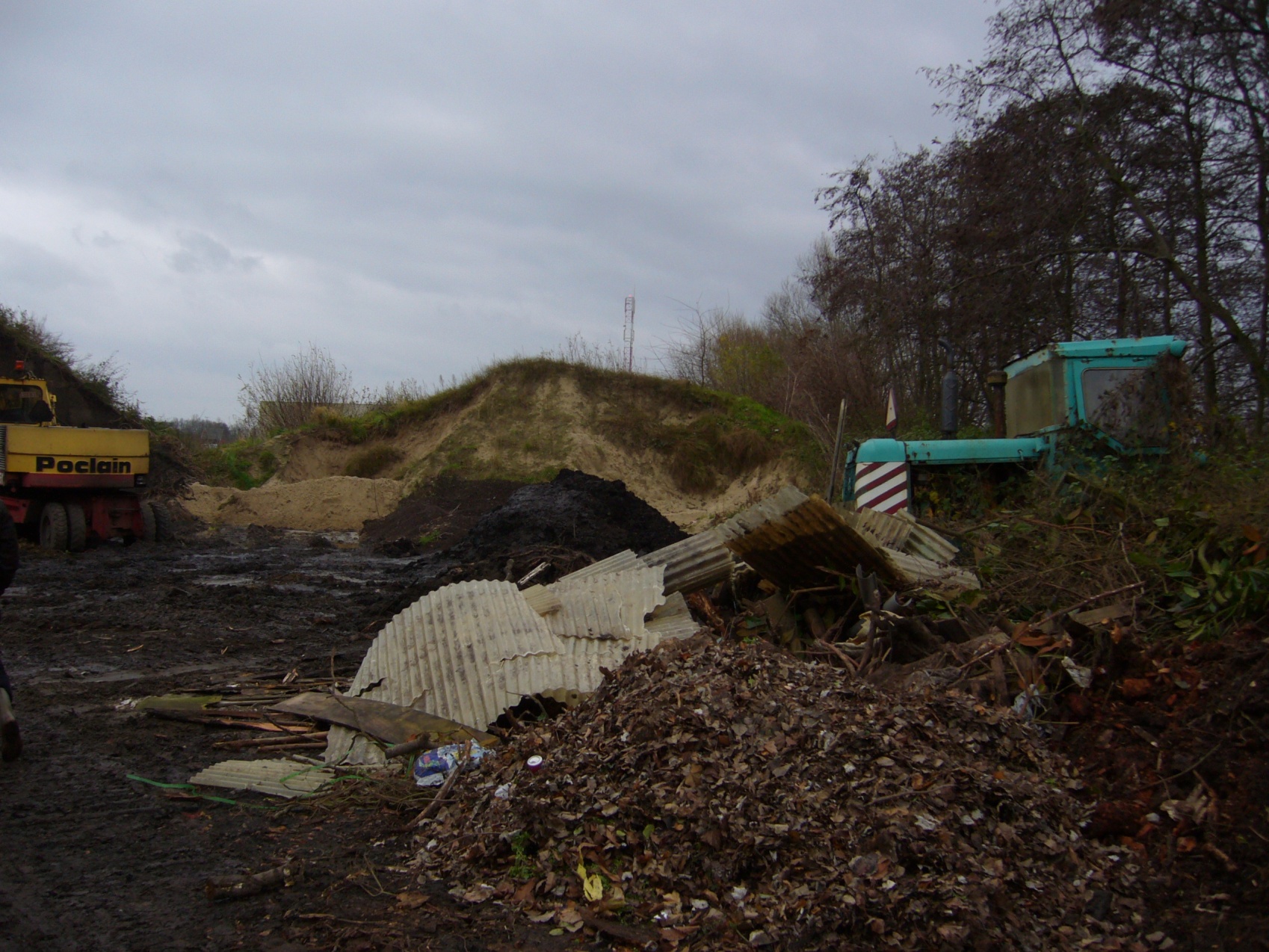 Vermijd dit!
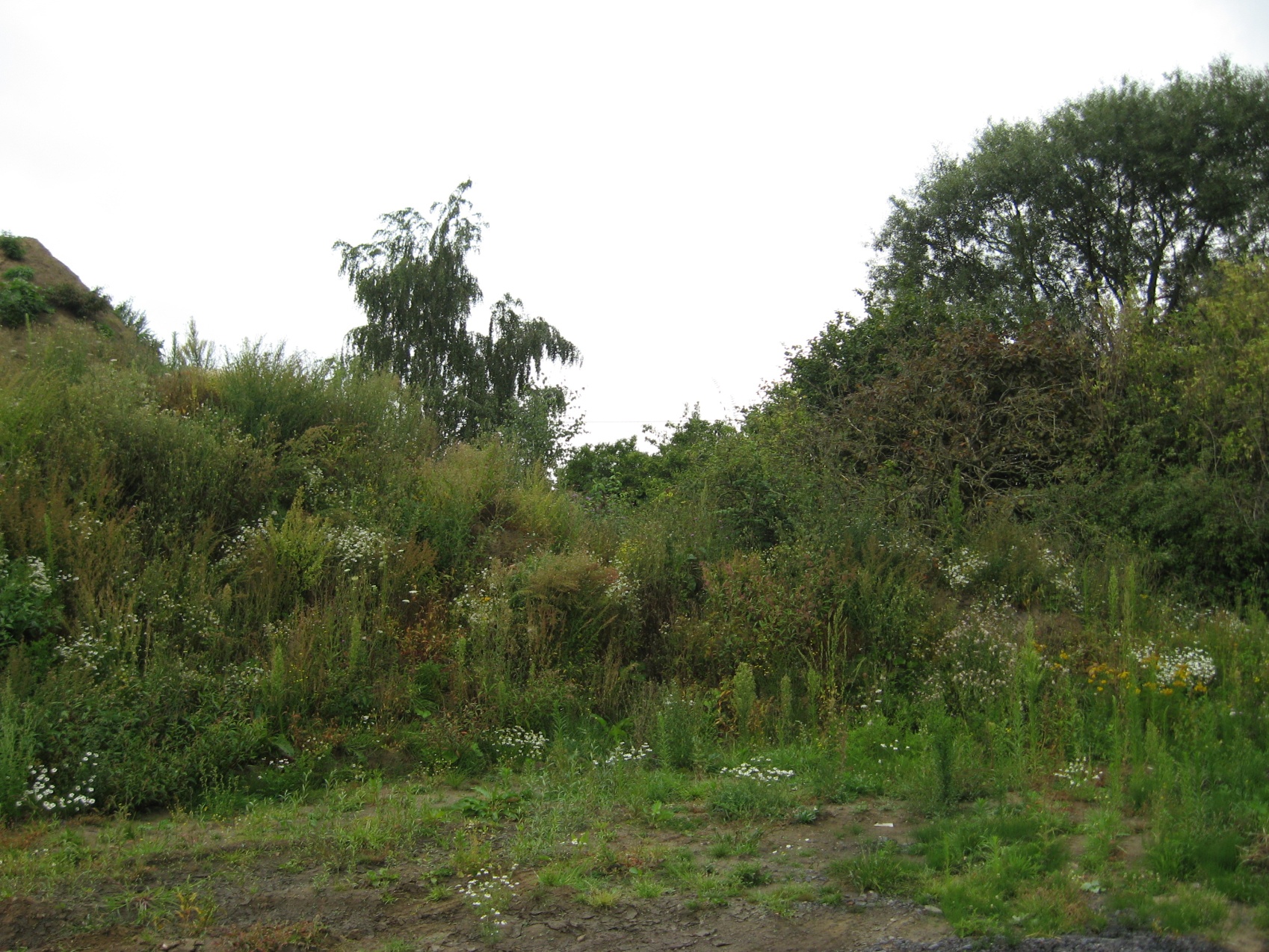 Vermijd dit!
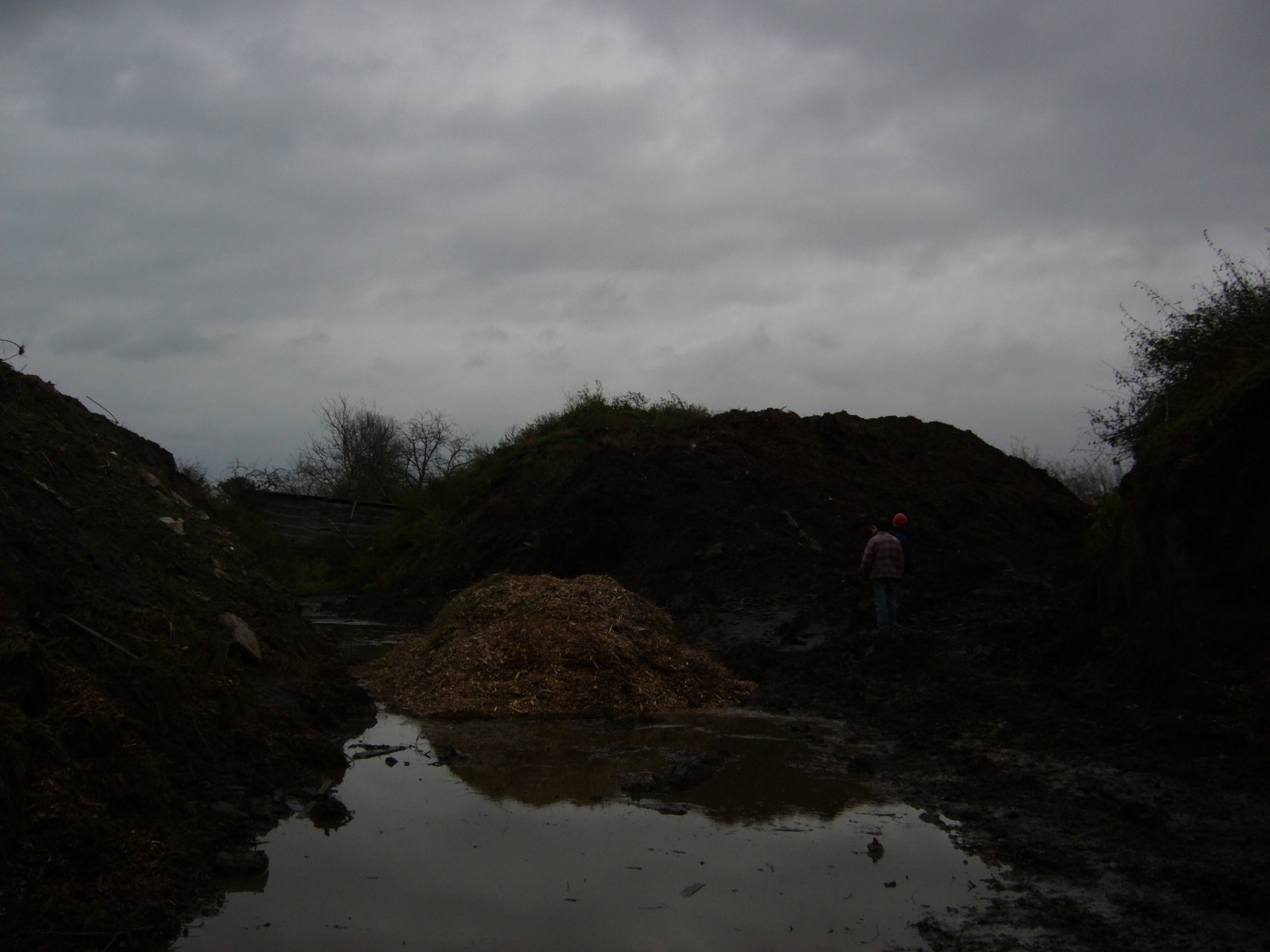 Vermijd dit!
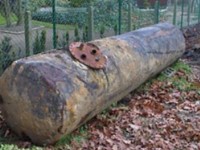 Hoe wel?
Kwaliteitsrichtlijn Grondwijzer vzw
Toepassingsgebied
Inrichting van het terrein
Opslag en beheer
Registraties


 Doel:
Traceerbaarheid
Kwaliteitsgarantie voor afnemer
Toepassingsgebied
Enkel voor grond van eigen werken
Terreininrichting
Doelstellingen

Ontoegankelijkheid onbevoegden

Separate opslag van partijen waar nodig

Vermijden van bodemverontreiniging

Duidelijke identificatie partijen
Terreininrichting
Ontoegankelijkheid voor derden
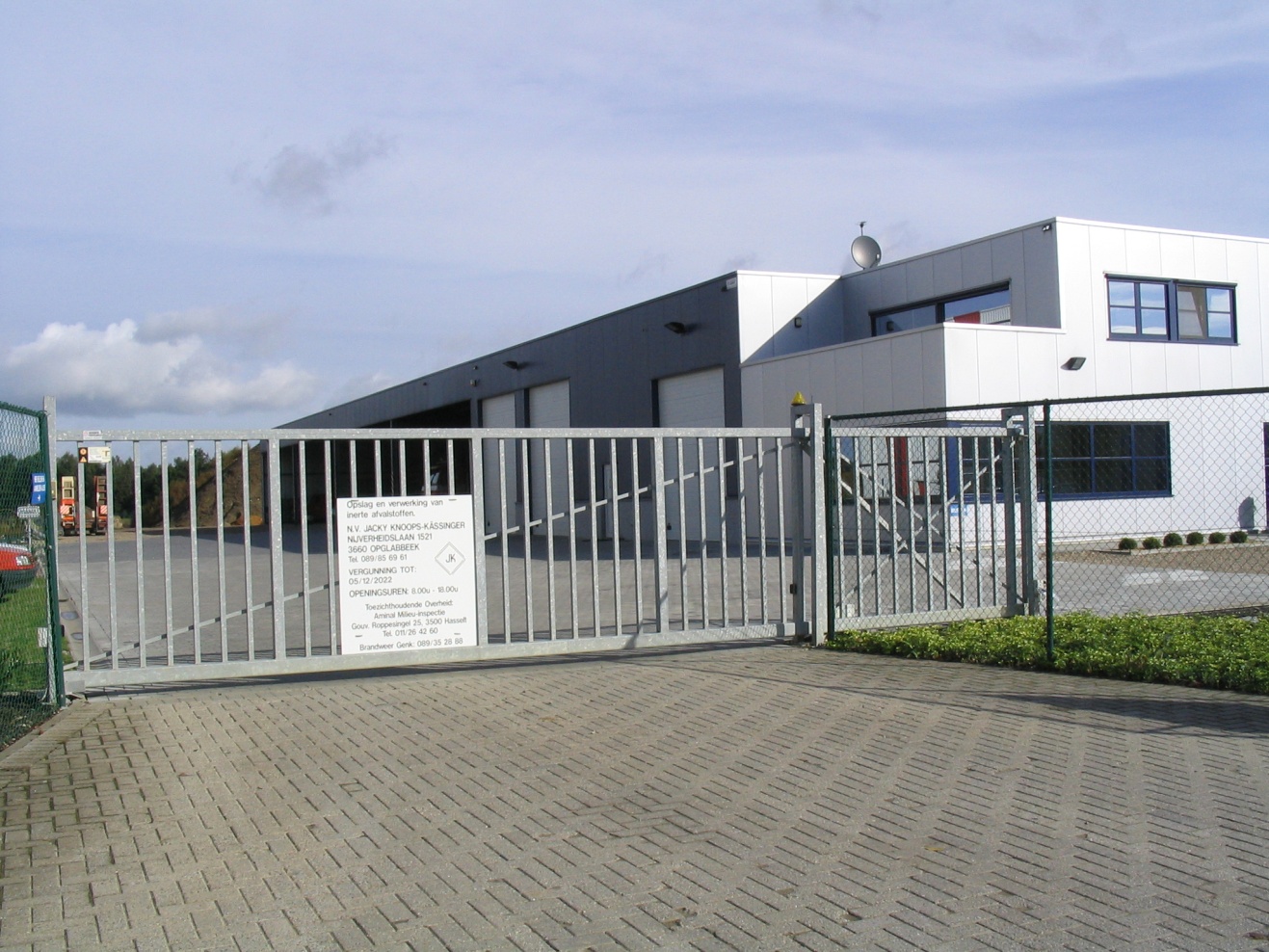 Terreininrichting
Separate opslag van partijen

1 grote partij van 1 werf

1 partij van ca. 400 ton van verschillende kleine werken
Terreininrichting
Separate opslag van partijen
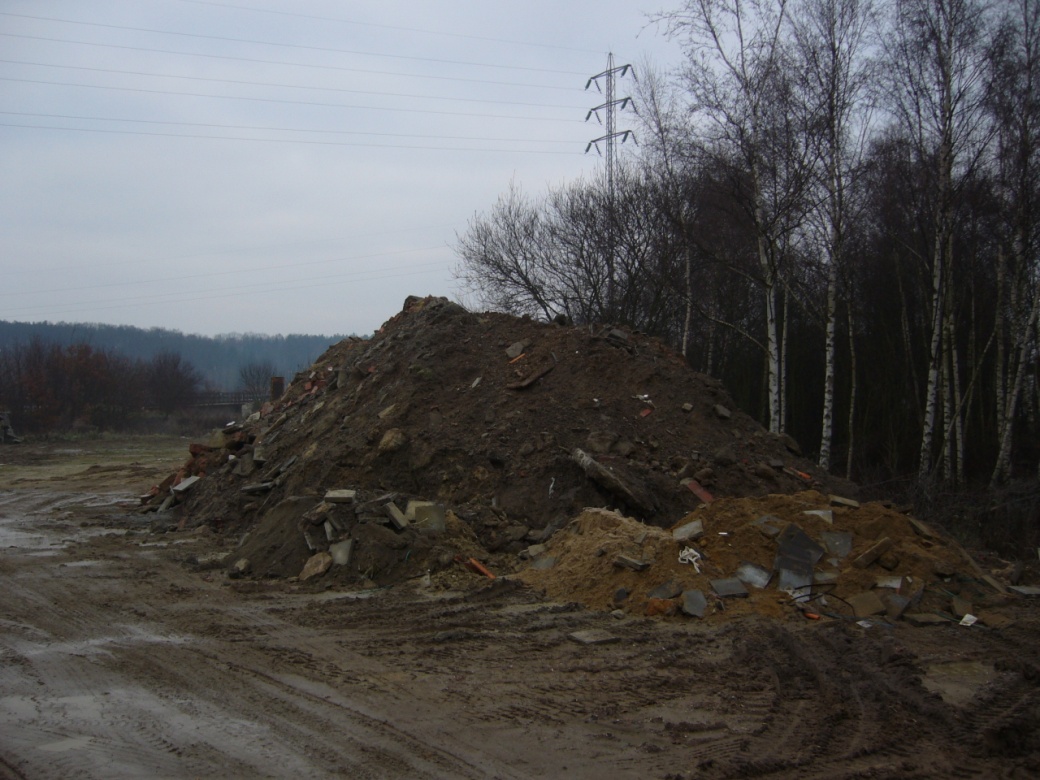 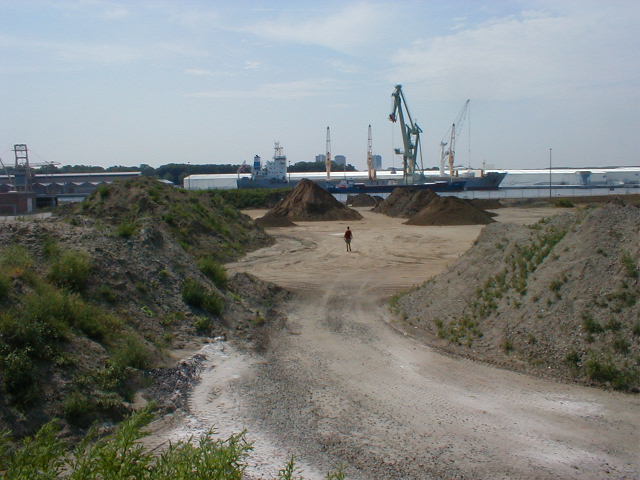 Terreininrichting
Steeds kans op bodemverontreiniging: ==> risico’s reduceren
1) Geen zintuiglijk verontreinigde partijen
2) Overweeg betonverharding (soms verplicht door milieuvergunning)
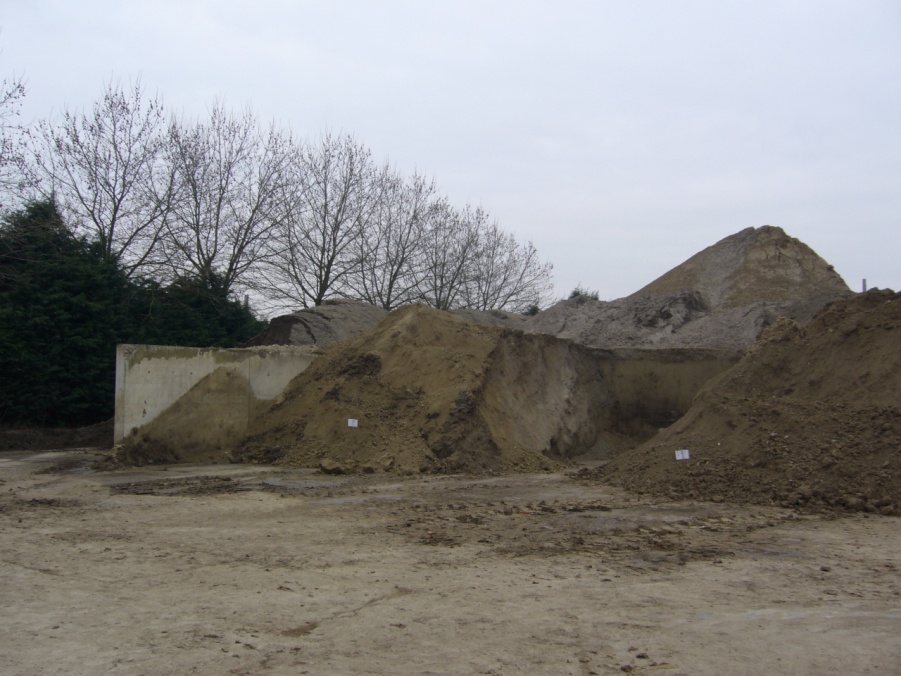 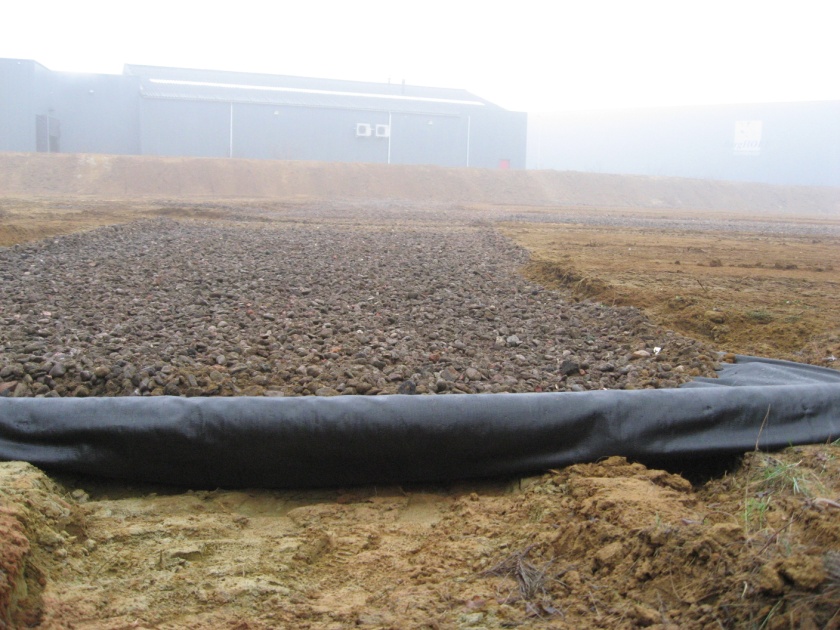 Terreininrichting
Duurzaam gebruik van het terrein 
     wees selectief
     vermijd wanorde
     Scheid diverse stromen (grond – slib – afval)
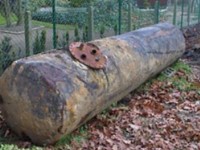 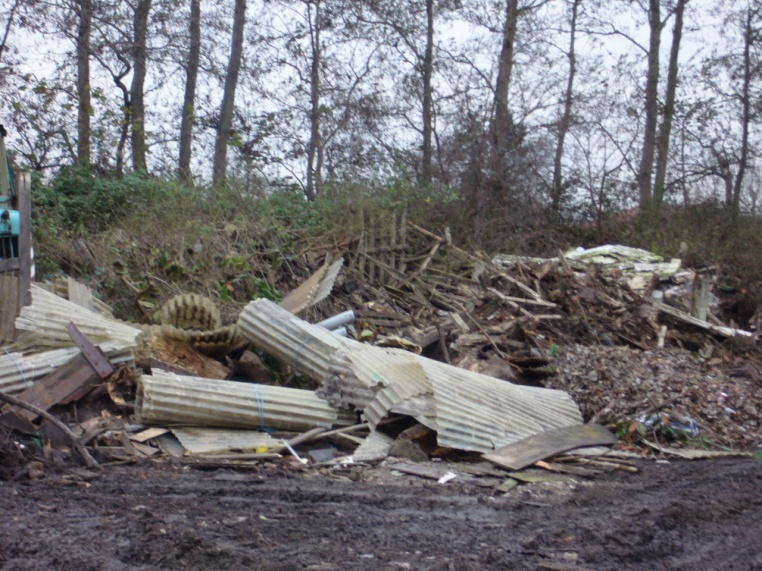 Terreininrichting
Identificatie van de hopen
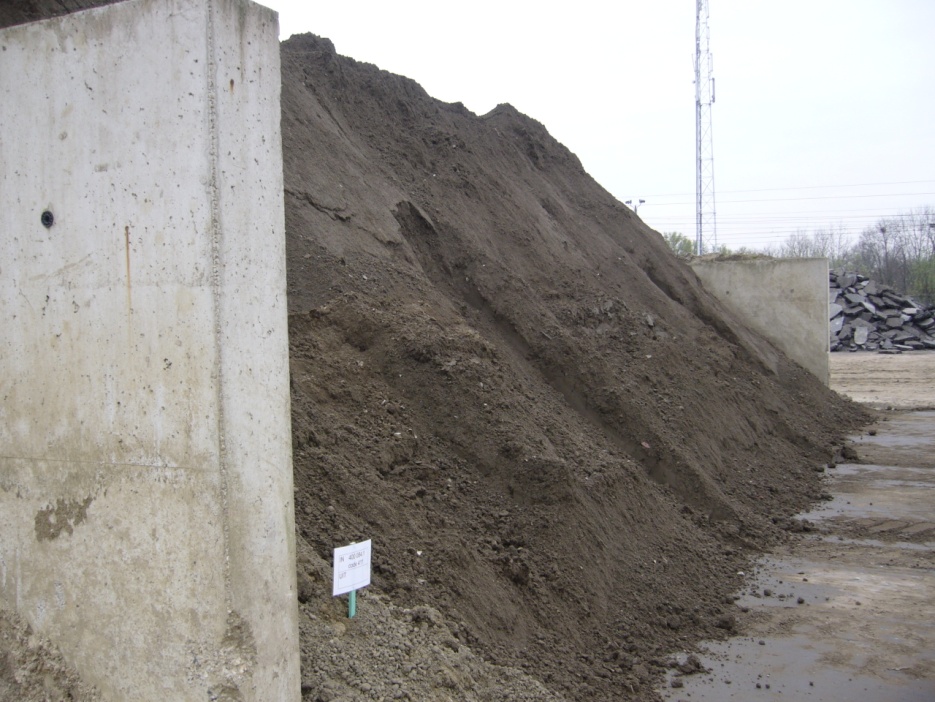 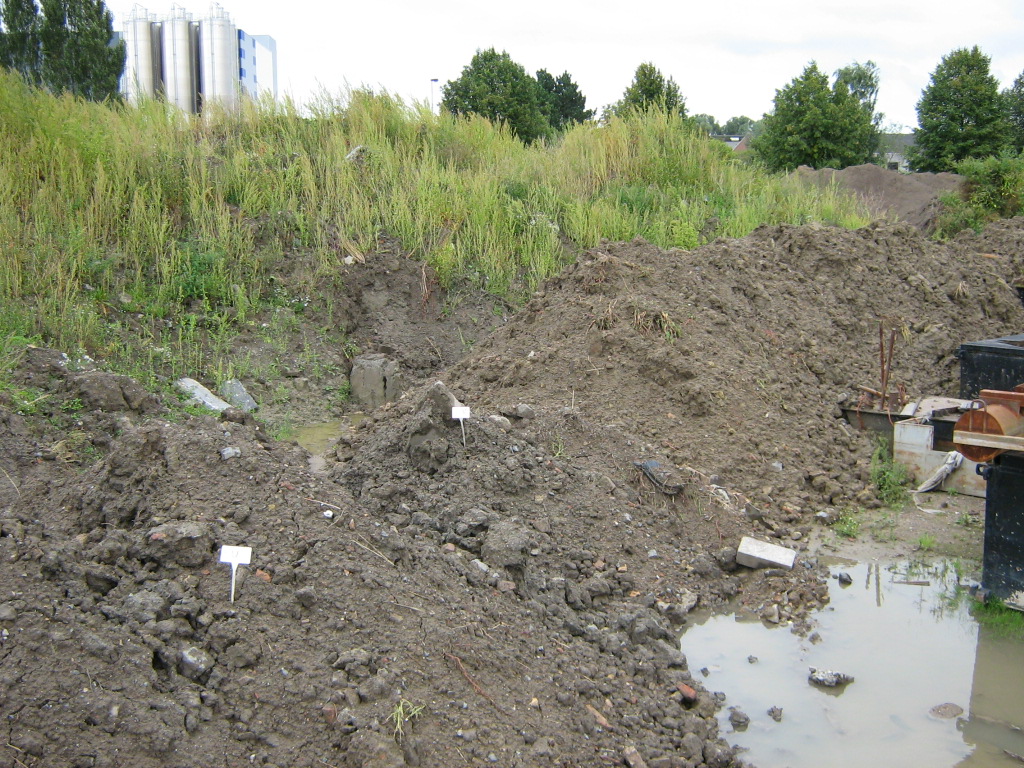 Opslag en beheer
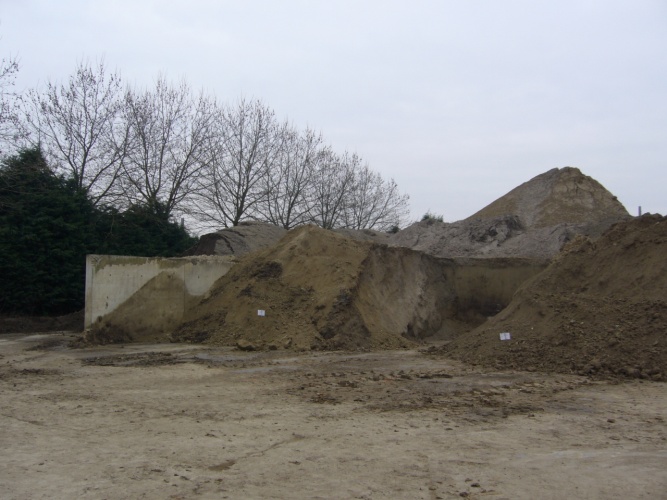 Separate opslag van partijen

Opmaak technisch verslag indien vereist
Samenvoegen partijen met zelfde kwaliteit
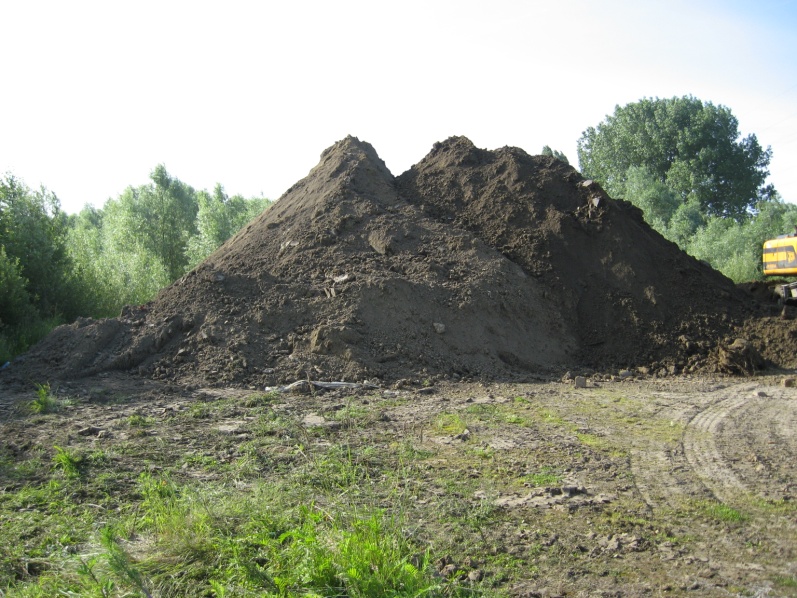 Opslag en beheer
Mogelijkheid tot afzeven







Afvoer met grondverzettoelating
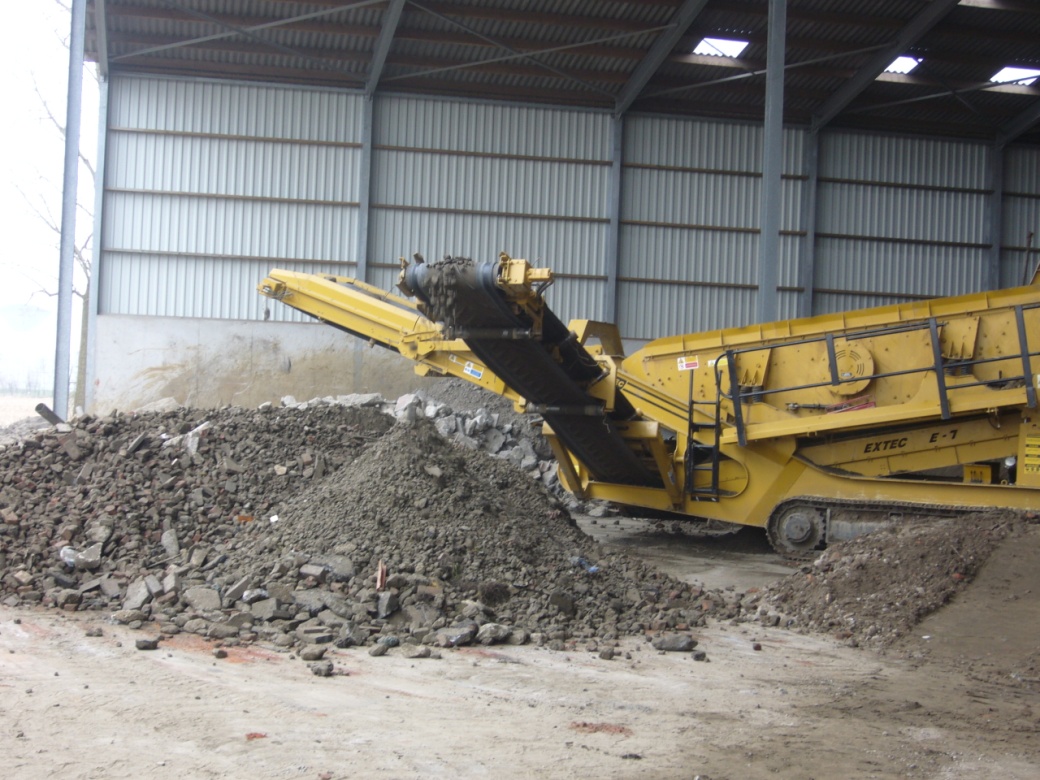 Registraties
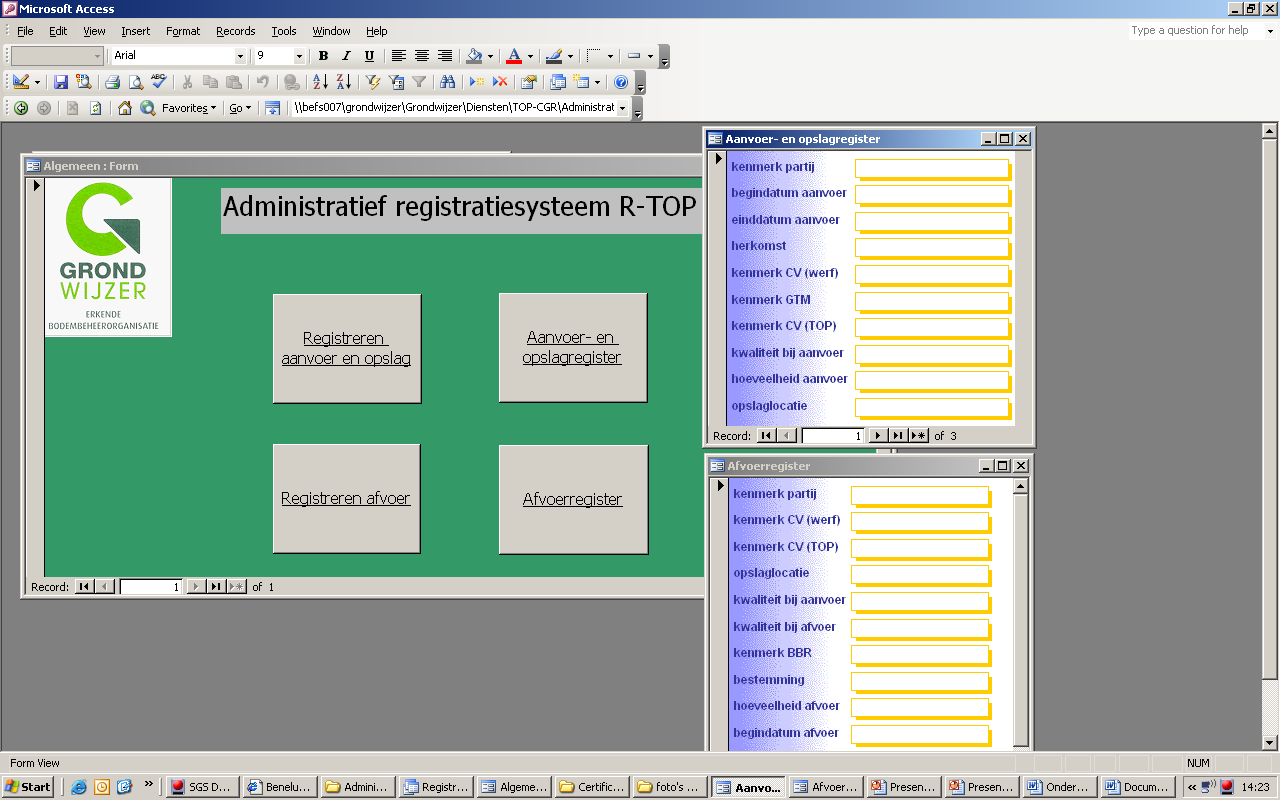 Praktisch?
Toelichting richtlijn
Opmaak werkplan op maat
Inventarisatie situatie
Opmaak actieplan op maat
Ondersteuning door Grondwijzer vzw
Periodieke opvolging & certificatie
Vragen?
CONTACTGEGEVENS
Polderdijkweg 16, 2030 Antwerpen
Tel 03 545 87 58
Fax 03 545 87 39
grondwijzer@grondwijzer.be

Contactpersoon: Thomas De Vriese
(0473 23 67 04)